Three Beneficiary Designations to complete in   “Oracle EBS” 
Be sure to have your information ready
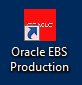 “Group Life” and “Accidental Death and 
   Dismemberment”
Provided at no cost to employee
Not less than $40,000 – maximum is $150,000
Keeps pace with salary increases
Effective following first 3 months of employment
1
YOU WILL NEED:
Relationship to you
Birthdates
Addresses
Full Social Security    Numbers
General Employees Pension Plan
Pays lump sum amount equal to annual salary, if vested
Pays percentage of pension to surviving spouse, all other requirements being met (see pension booklet)
Leave Accruals and Last Paycheck
Pays for vacation leave balance, and a percentage of sick leave balance
Pays final paycheck
2
3
1
[Speaker Notes: This is an explanation of the next form they will sign.  Employees are provided 2 life insurance policies: Group Life, and AD&D.    The amount of the death benefit is either $37,500 if their salary is that amount or less, or, If their salary is more, the death benefit is the amount of their salary for each policy.]